УТИЦАЈ КЛИМАТСКИХ ВАРИЈАЦИЈА НА ПЧЕЛАРСТВО У РЕГИЈИ
Нада Рудан / Републички хидрометеоролошки завод
N.Rudan@rhmzrs.com
Бања Лука 25-26 фебруар 2022
климатске варијације (<30год) са учесталим неповољним временом за развој ‎пољопривреде. И пчеларство у Републици Српској увелико зависи од временских прилика.‎

Претходне двије деценије су обиљежене вишегодишњим сушама у вегетационом периоду, ‎ређе и екстремном влагом, изузетно високим температурама ваздуха, те појавом позних ‎мразева све јачег интензитета. 

Вјетар је у скретању ка јужним смјеровима, појачаног интензитета и има утицај на повећање температуре (фенски ефекат).




У овом раду ће се презентовати стање климе и климатска варијација током протекле 2-3 ‎деценије.‎

‎
утицај климатских промјена на пчеларство
Због екстремног времена производња меда у региону драматично опада.‎                                    

Температуре у априлу и мају 2021су биле веома ниске што је нашкодило ‎активности пчела. 

Јачи интензитети падавина пустоше хранилишта пчела приморавајући их да остану у ‎кошницама, као што је било априла и маја 2014  због чега су пчелари приморани да их прихрањују.
Количина падавина
утицај климатских промјена на пчеларство
Европа, средња температура ваздуха 1951-20212021 најхладнија у 30 посљедњих година
утицај климатских промјена на пчеларство
Тренд пораста Тср с климатског аспекта           у границама нормалног опсега
Анлиза средње температуре ваздуха за Републику Српску за период 1950-2021 показује ‎да је време, дефинисано 30 годишњим периодом, топлије током посљедње две деценије, да ‎је тридесетогодишња средња температура ваздуха (клима) на горњој граници опсега нормале, али још ‎не прелази тај оквир.‎ То нам говори да се клима није значајније промјенила иако се време у појединачним годинама доста мијењало попримајући екстремни карактер.

Временске осцилације од дана до дана су далеко израженије и дневни  рекорди се обарају, како топли тако и хладни, нарочито у источном дијелу Српске. 

Током посљедње 3 деценија термички услови на мјесечном нивоу су били чешће у категорији изузетно изнад нормале, ‎мада је било и хладнијих мјесеци од 70год просјека (примјер ‎07-01-2017 обара дневни рекорд хладноће).‎
.‎ Са аспекта штете од позних мразева учесталост није од значаја, довољан је један дан у априлу или мају, са јачим мразом да направи велику штету воћњацима и медоносном биљу
утицај климатских промјена на пчеларство
КОРЕЛАЦИЈА ТЕМПЕРАТУРЕ И СУНЧЕВОГ ЗРАЧЕЊА
Мјерења показују да је најтоплије време на нашим просторима било у годинама 2019;1794;1811;2014;1863;2018;1834;2000;2020;2008.
Повратни период екстремно топлих година је преко 200 година
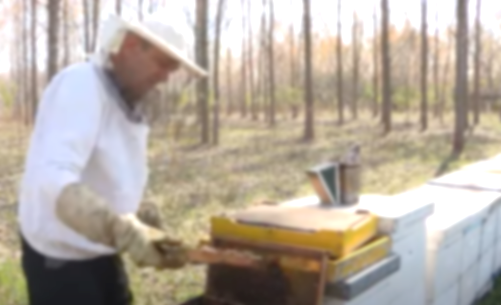 утицај климатских промјена на пчеларство
ВРЕМЕНСКА ВАРИЈАБИЛНОСТ ПОЈЕДИНАЧНИХ ГОДИНА СА 100-ГОД ВРЕМЕНСКОМ ДИСТАНЦОМ 1780-2021/КЛИМАТСКИ ПЕРИОД
утицај климатских промјена на пчеларство
Разлог знатно топлијег времена, нарочито 2021 и рекордно топле 2019 је повећање сунчевог зрачења и инсолације, и вјетар увидом у сателитским ‎мјерењима; регионална атмосферска циркулација фаворизује јужне вјетрове који додатно повећавају температуру.
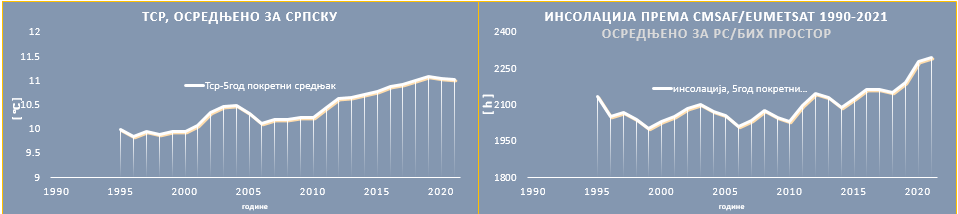 утицај климатских промјена на пчеларство
ЕКСТРЕМНИ ВРЕМЕНСКИ УСЛОВИ                          ПОЗНИ МРАЗ
Дневна анализа средњег датума појаве позног мраза у Бањалуци указује да је климатски просјек помјерен за 4 дана ‎уназад. Оно што је забрињавајуће је да је априлски мраз све јачи током посљедње две деценије за период анализе 1950-2021. Ови ‎хладни екстреми, без обзира што су ређи од топлих, су опасни за пољопривреду јер је довољан један ‎овакав дан да девастира приносе и њихова мала честина појаве нема позитивну страну. Позни мраз у појединачним ‎годинама, као што је 2016, био је 26.априла (-1°С, Бањалука). Може да се деси чак и почетком маја ‎месеца, као 1970. и 1995. године.‎
Сличан закључак се изводи за рани мраз који је све јачи, мада је просјечан дан појаве помјерен за 7 дана ‎унапред.‎
утицај климатских промјена на пчеларство
Екстремни временски услови: суше/поплаве
2011 је била најсушнија од 1860 досад.
2021, 2003, 2011 и 2000 с најмањом количином падавина у вегетационом периоду
2003, 2017 и 2000 највећи дефицит влаге према разлици киша/испаравање (евапорација)

2014, 2010, 2002 екстремно влажне године-највеће падавине у 70 година за вегетациони период
утицај климатских промјена на пчеларство
Аномалије 2021 према климатској нормали 1991-2020
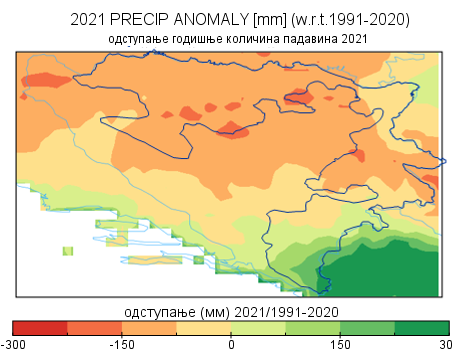 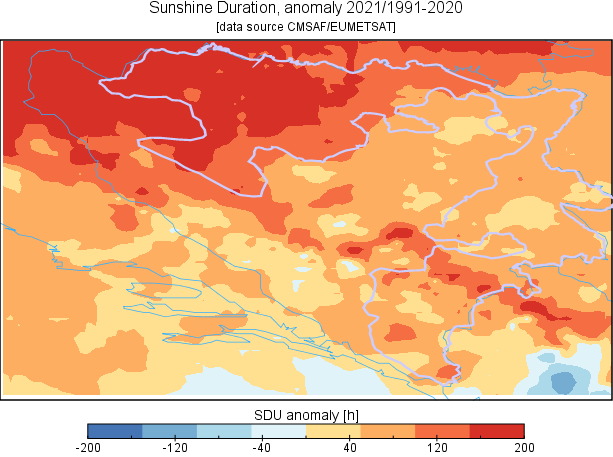 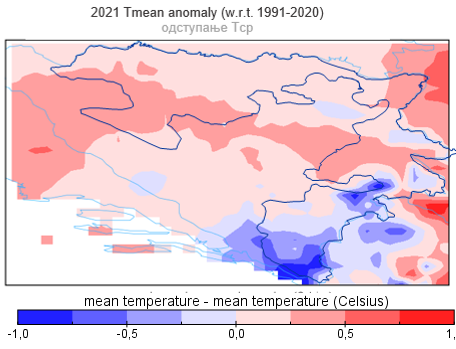 утицај климатских промјена на пчеларство
Екстремни временски условиТренд повећања интензитета вјетра
Осим високих температура ваздуха, обарају се рекорди најјачег вјетра током задње 2-3 деценије што је неповољно за пчеле
утицај климатских промјена на пчеларство
Активност пчела је у директној зависности од термичких услова околине. При ниским ‎температурама пчеле се организују унутар саме кошнице у тзв зимско клупко.
утицај климатских промјена на пчеларство
Кад је ‎напољу хладно и температура не прелази 8 степени пчеле не излазе из кошница и не ‎комуницирају с природом;
Просјечан број дана испод 9 степени за период 1991-2020 од марта до септембра је 9 и за за 4 дана већи у односу на 1961-1990;

У појединачним годинама тај број је износио: 2021 7; 2020  6; 2019  5; 2018  14; 2012   3 ….
Оптимални услови 16<Тмакс<32
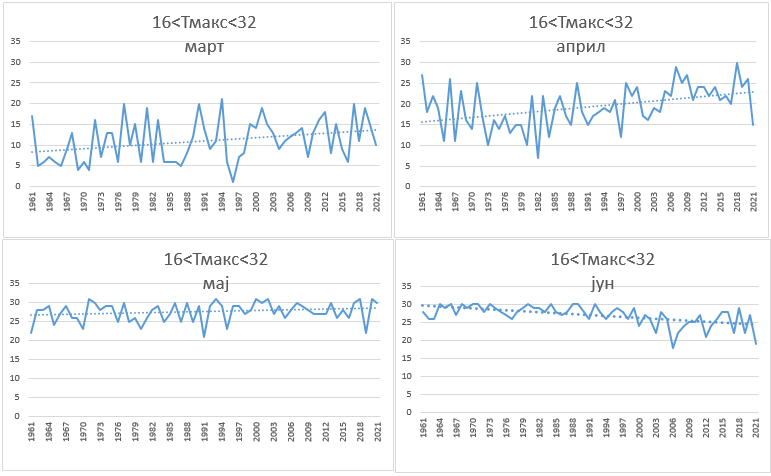 Оптимални услови током марта и априла су израженији док су у љетњим мјесецима лошији због високих температура преко 32 степена
Кад је температура од 9 до 16 степени кретање је повремено, док је оптимална ‎температура између 16 и 32. 

Када су велике жеге са температуром преко 32 степена ‎пчеле не иду на испашу и не праве мед.‎
утицај климатских промјена на пчеларство
према реанализи Тср која је прошле године урађена у оквиру пројекта HISTALP за Алпски регион, на основу периода од 1780. године надаље, нема индиција да ће се температура надаље значајно повећавати за југоисточни део тог региона, коме и Република Српска припада. То је у складу са дугорочним трендом према подацима којима РХМЗ располаже.
 Међутим, CLIMAPROOF пројекције значајног пораста температуре од преко 2 степена у далекој будућности, рађене на основу постојећих климатских модела и сценарија, с уграђеним фактором зависности Тср од СО2 не могу се потврдити основу наших расположивих података и трендова за Републику Српску и  Босну и Херцеговину. Будући да активност Сунца слаби у наредним деценијама, вероватнији је опадајући вишедеценијски тренд.
утицај климатских промјена на пчеларство
ОПТИМАЛАН КЛИМАТСКИ ПЕРИОД/ варијације климе
℃
утицај климатских промјена на пчеларство
Сигнали промјене према CLIMAPROOF
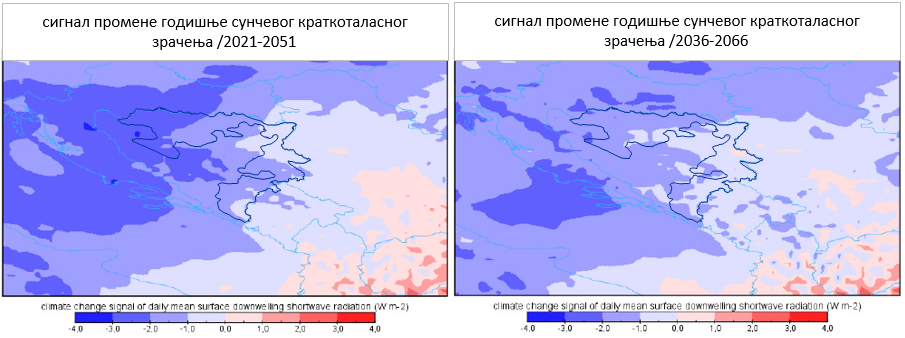 утицај климатских промјена на пчеларство
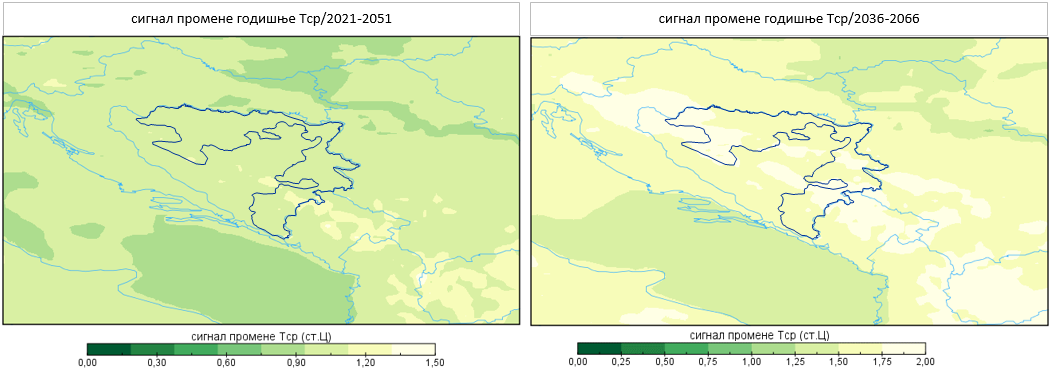 С обзиром да распон нормалног опсега Тср за Српску износи 1,4степен (од доње до горње границе нормале), пројектована температура за  2021-2051 не прелази горњу границу нормале. 

CLIMAPROOF референтни период  је 1981-2010
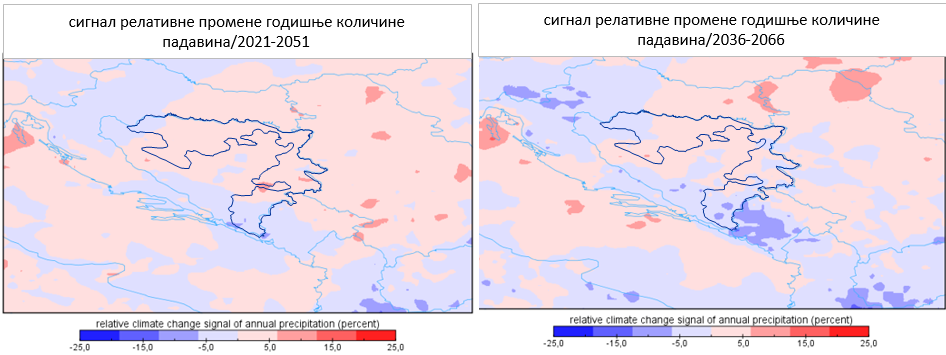 утицај климатских промјена на пчеларство
Хвала на пажњи!
утицај климатских промјена на пчеларство